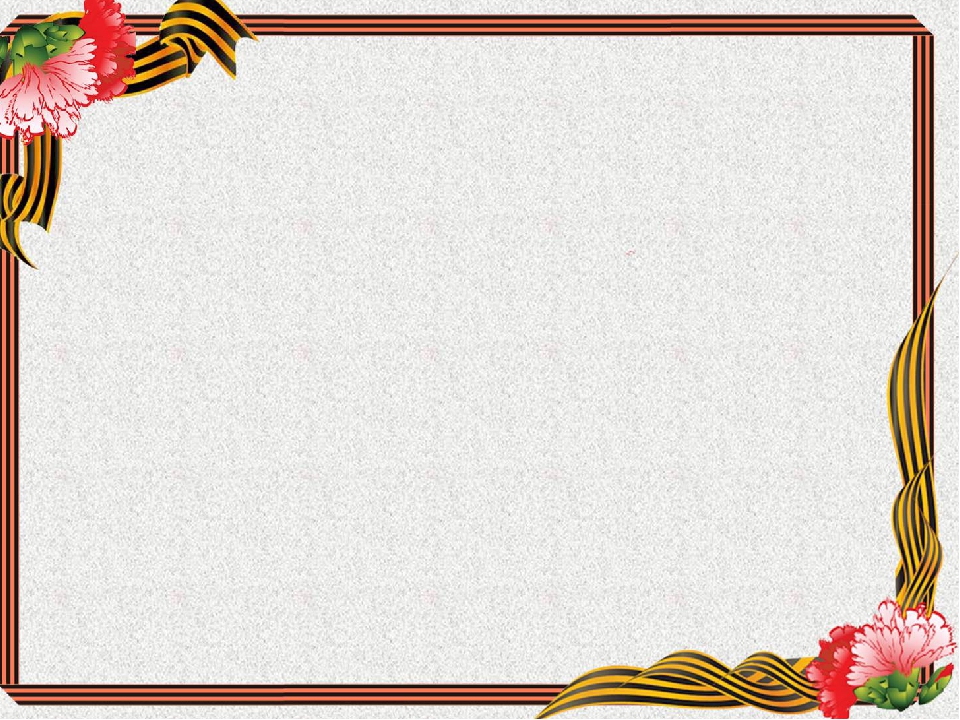 Муниципальное бюджетное общеобразовательное учреждение средняя общеобразовательная школа № 11 имени Николая Алексеевича Свистунова 
села Беноково муниципального образования Мостовский район
УРОК  МУЖЕСТВА
«КРАСНОДАРСКАЯ
  БЫЛЬ»
музыкально-литературная
 композиция
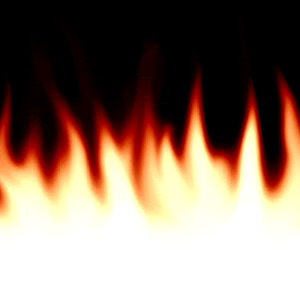 Памяти старшеклассников
 погибших при защите 
Краснодара 
в августе 1942 года
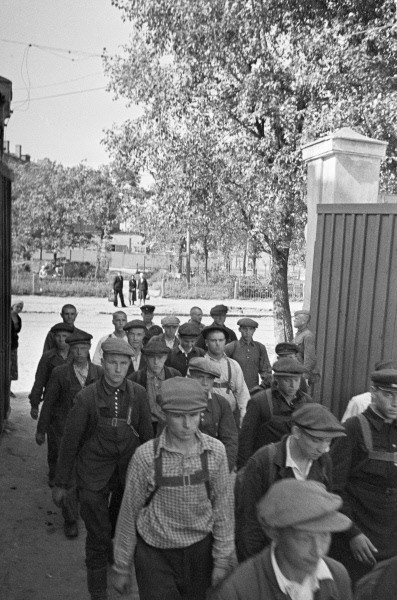 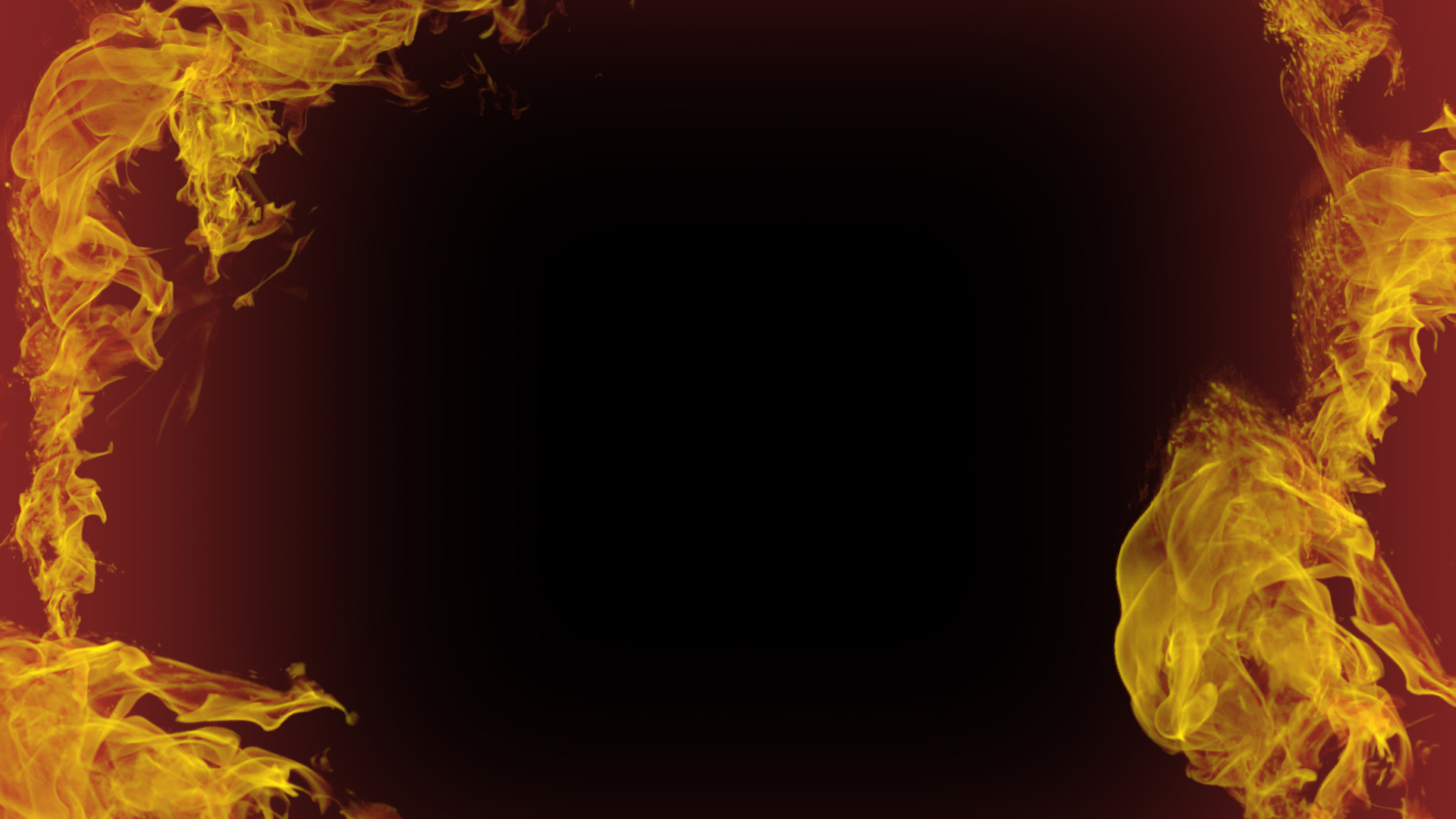 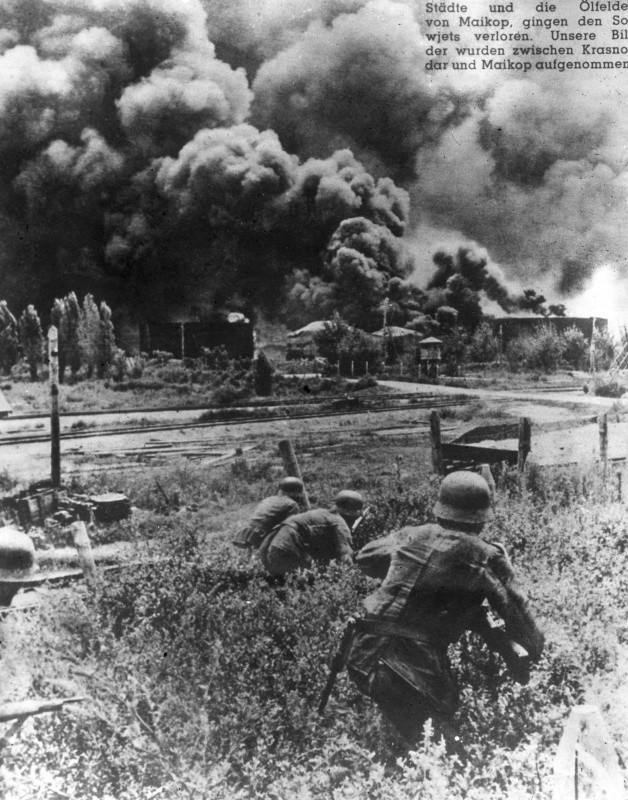 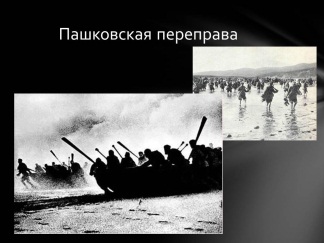 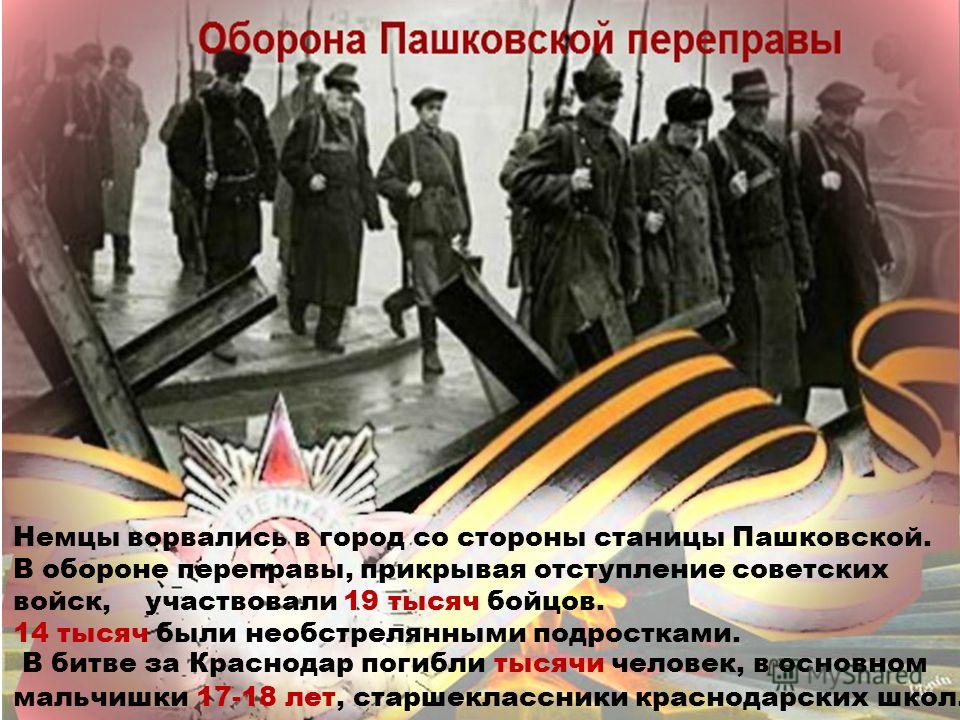 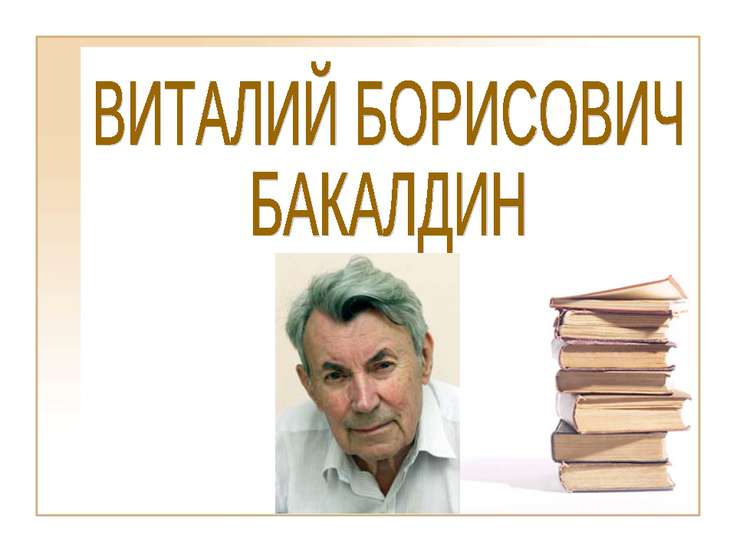 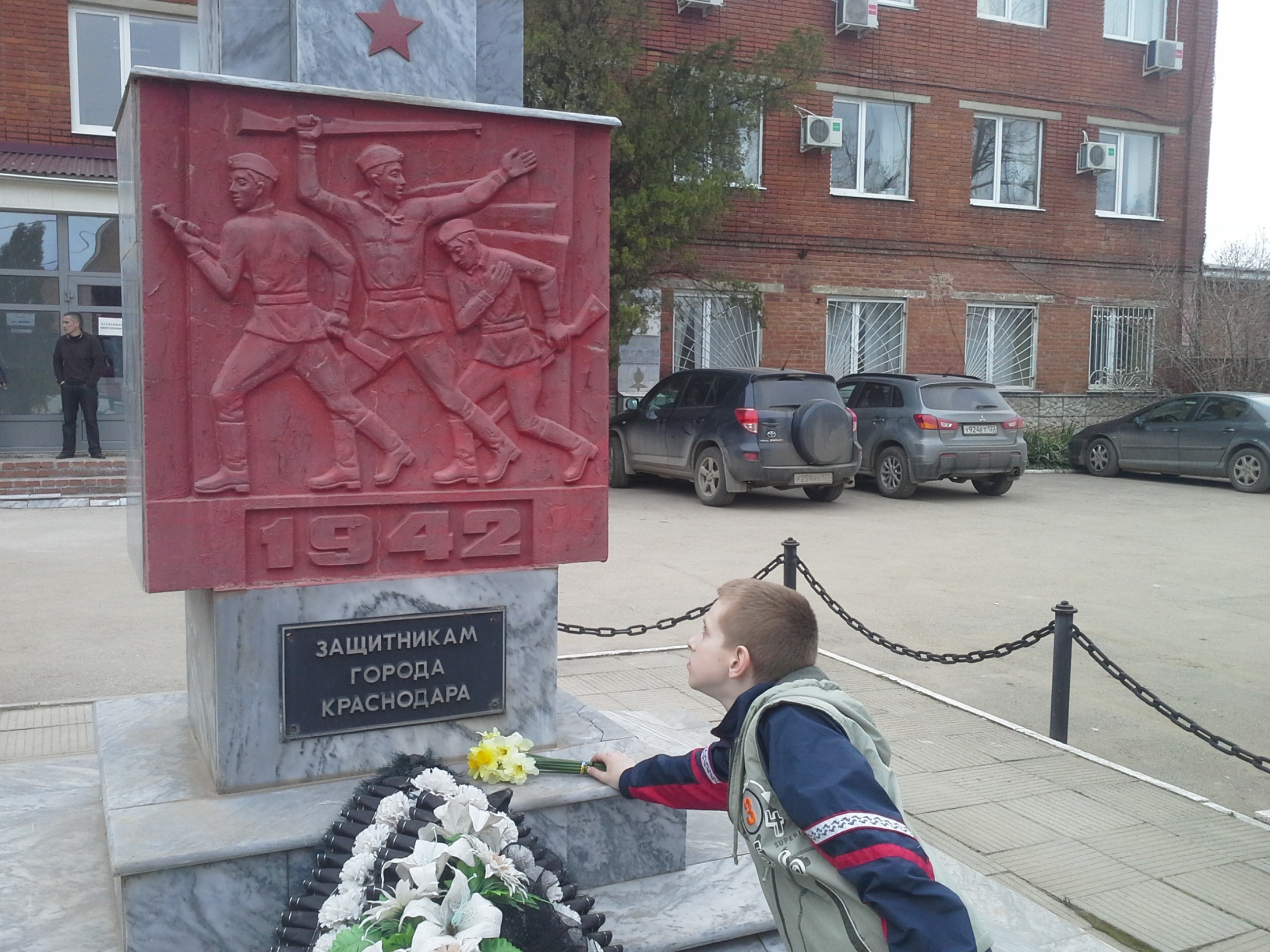 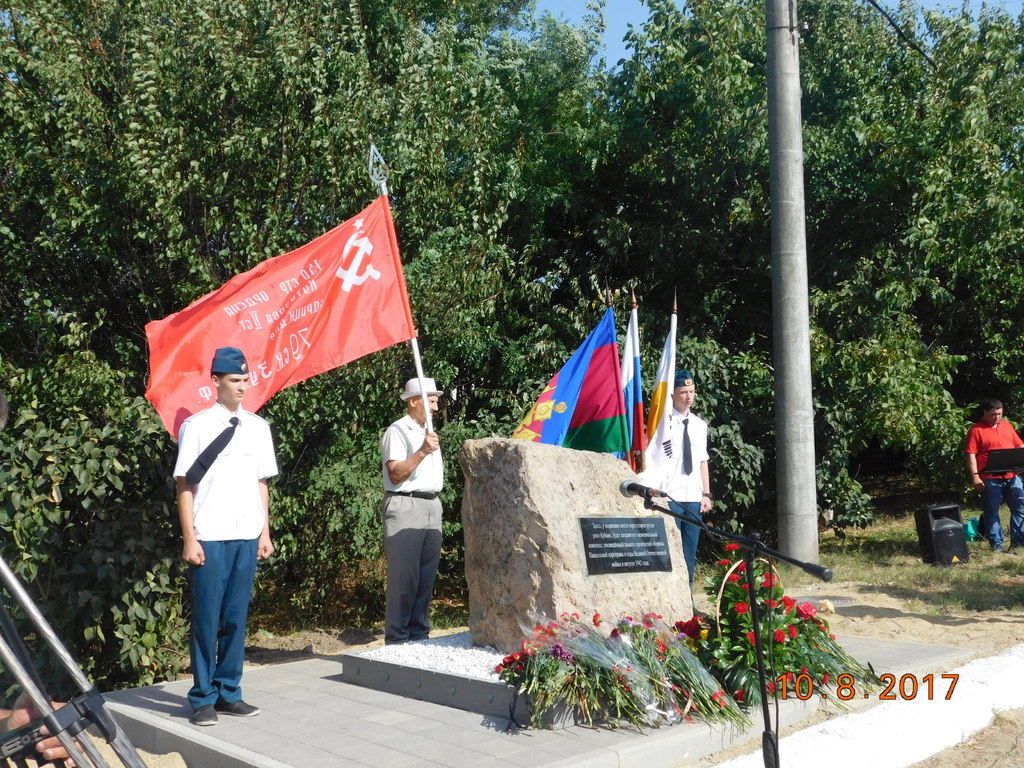 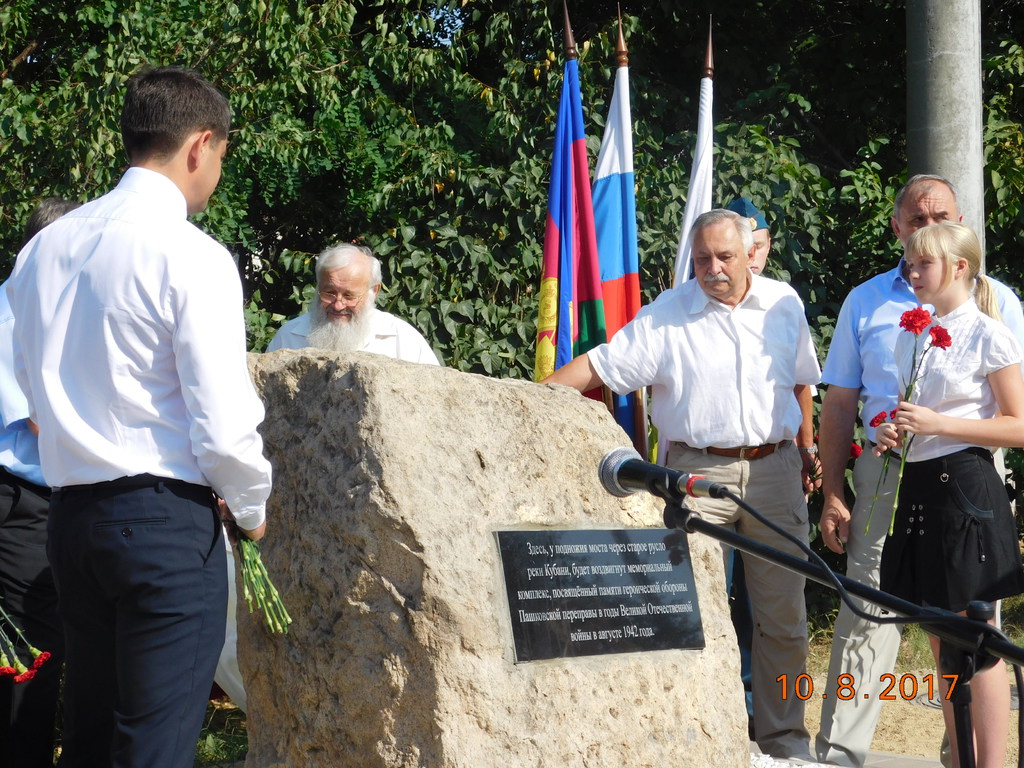 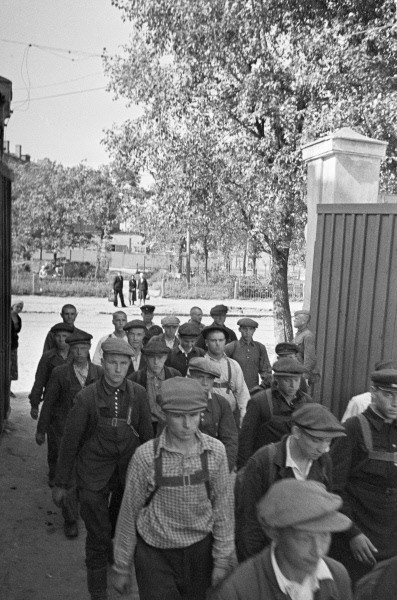 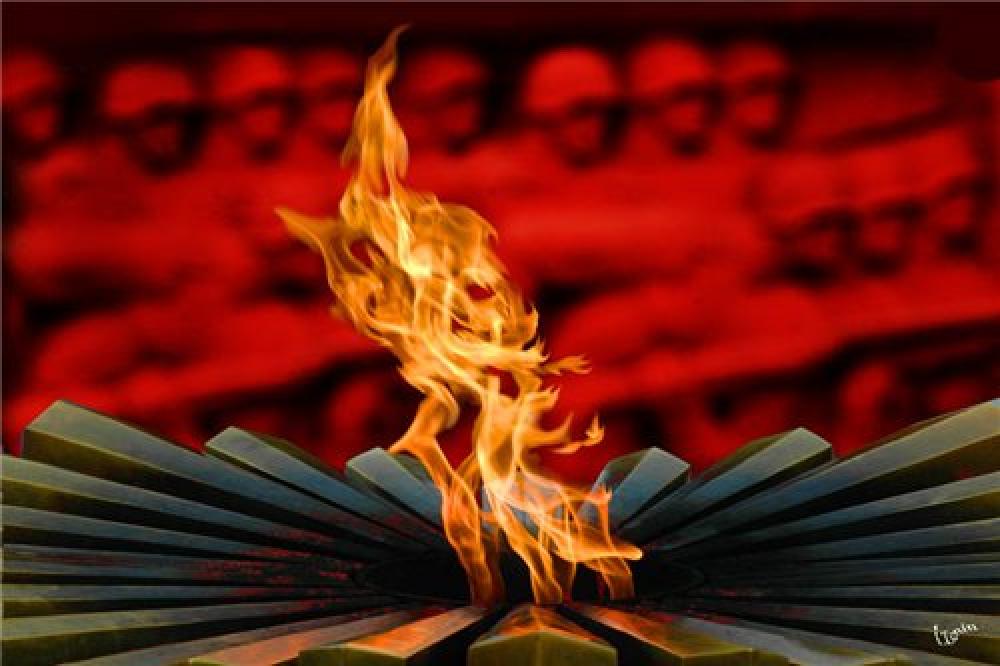 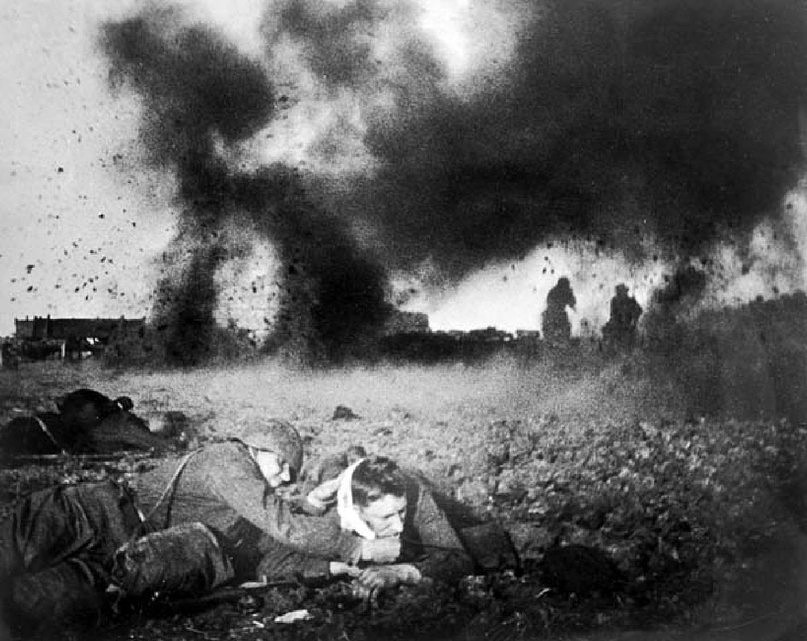 Песня «Закаты алые» поистине может стать реквиемом краснодарским мальчишкам, которые полегли «поклассно и пошкольно от родного дома не вдали»,защищая свой родной город
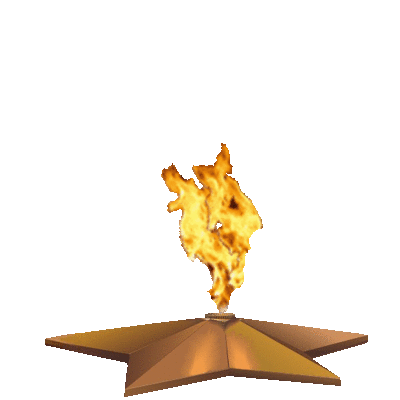 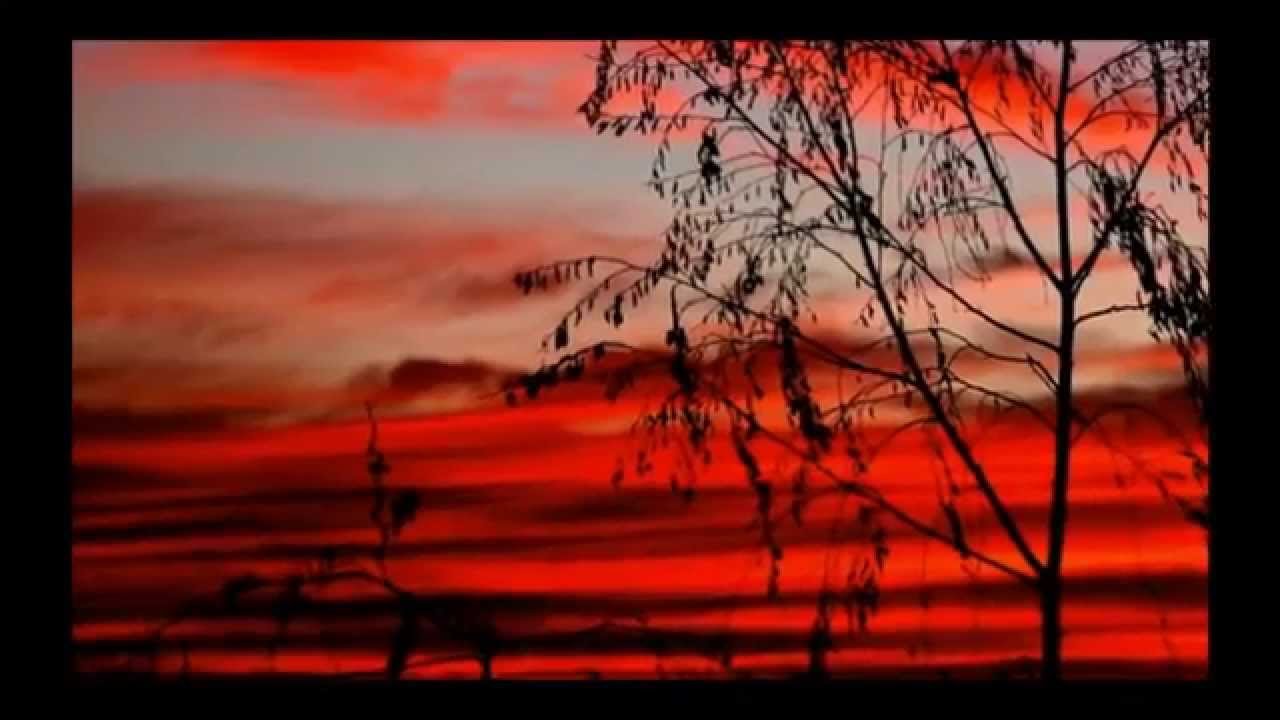 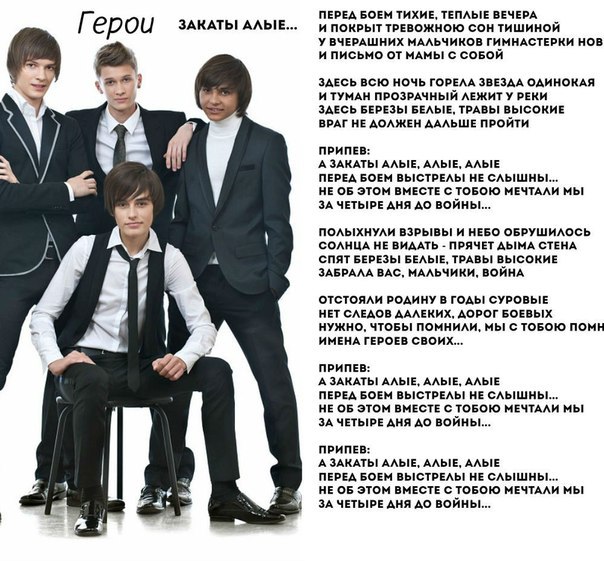 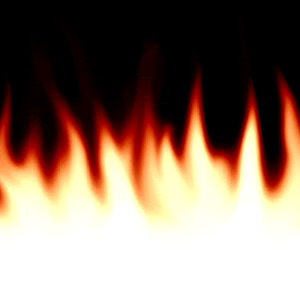 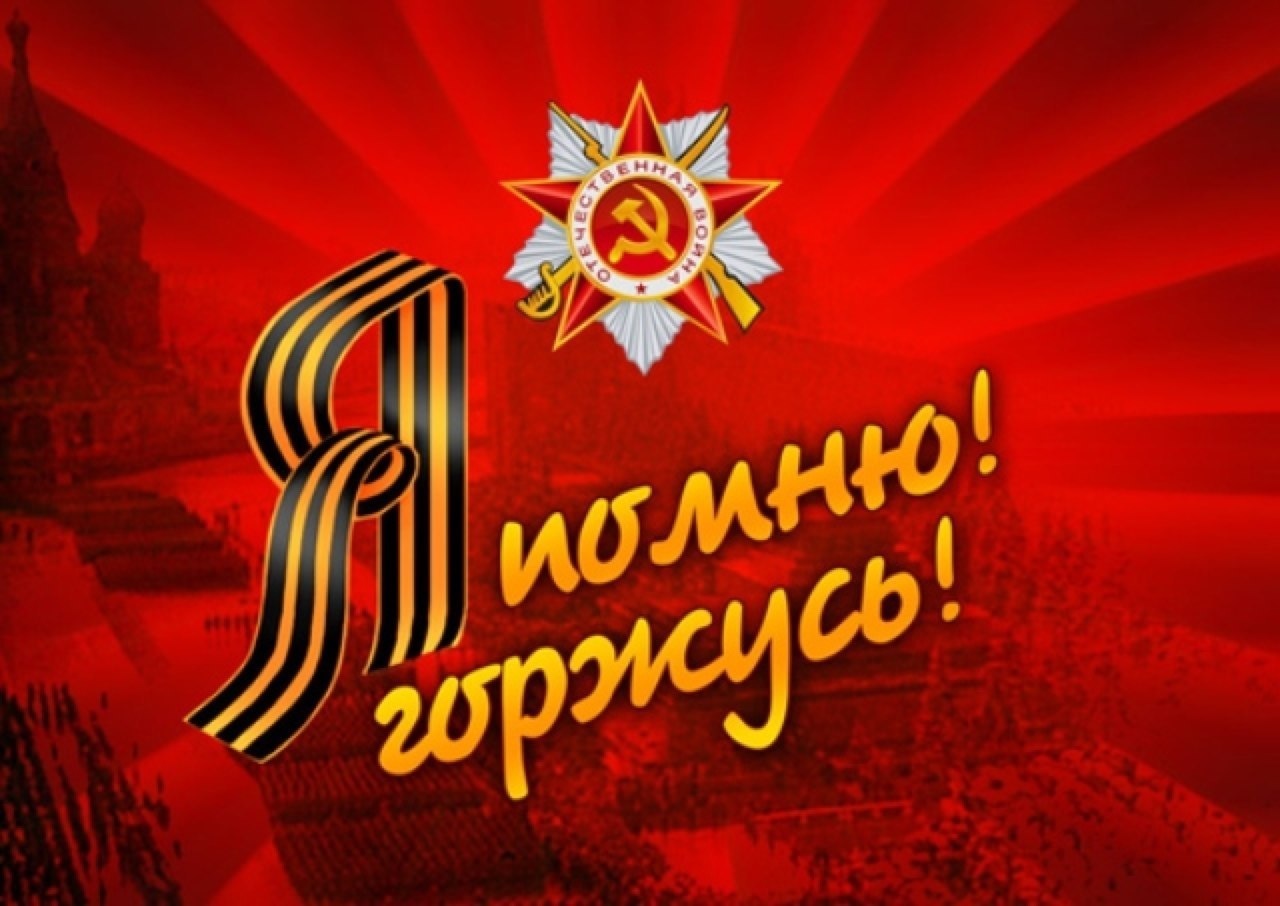 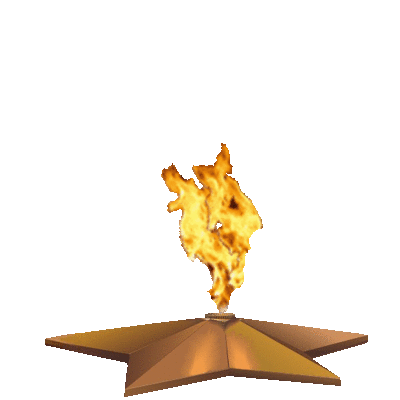 МЫ НА ЛИЦО ХОЛОДНОГО ГРАНИТА
                                                  КЛАДЁМ ЦВЕТЫ, 
                                                  НО ПЛАЧЕМ НЕ НАВЗРЫД,   
                                                И ГОВОРИМ: НИЧТО НЕ ПОЗАБЫТО,
                                                НИКТО ИЗ ПАВШИХ НЕ ЗАБЫТ.